Строчная буква «ь»
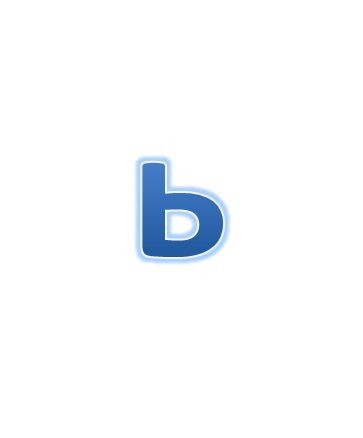 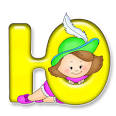 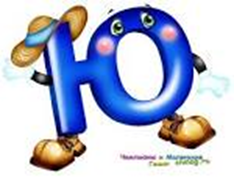 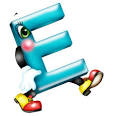 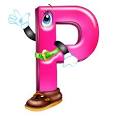 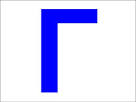 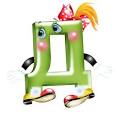 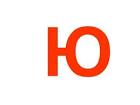 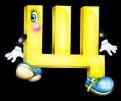 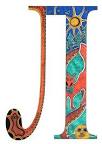 ь
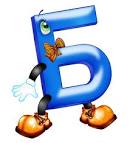 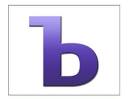 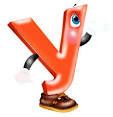 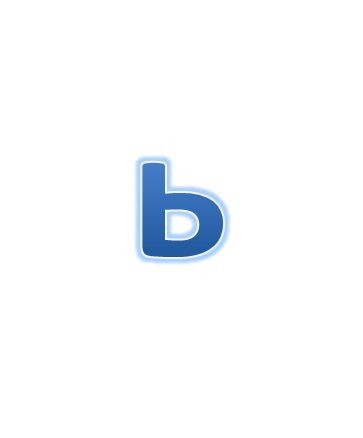 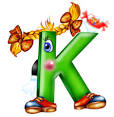 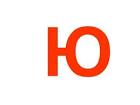 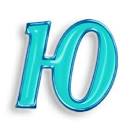 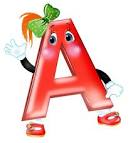 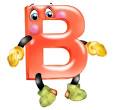 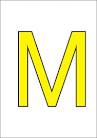 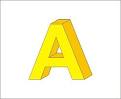 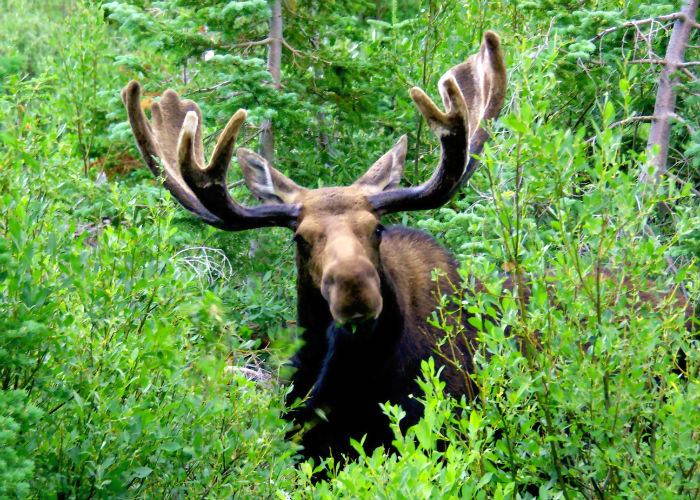 угол
уголь
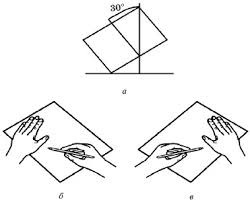 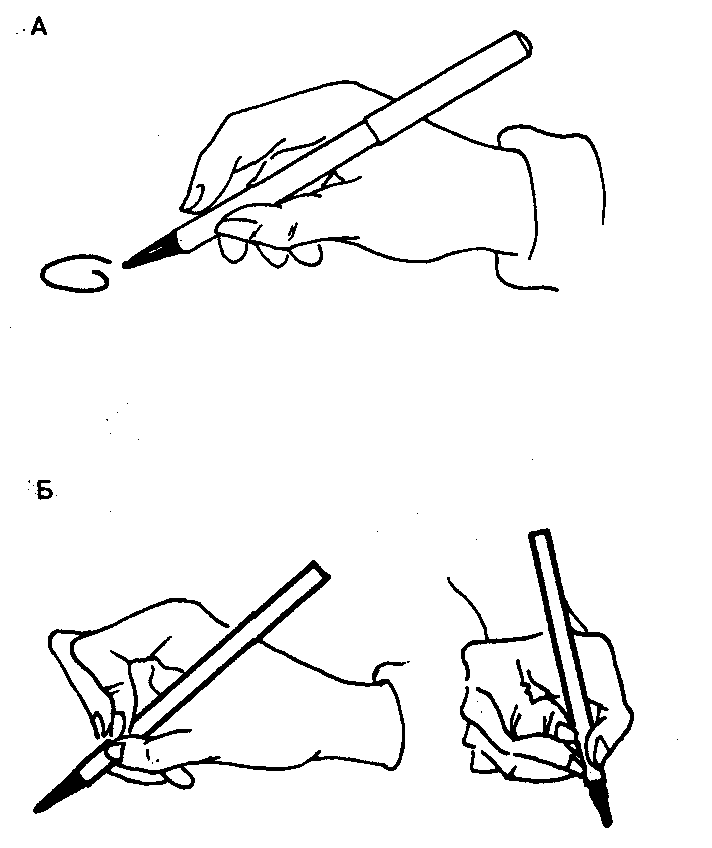 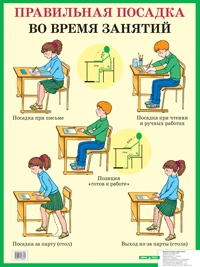 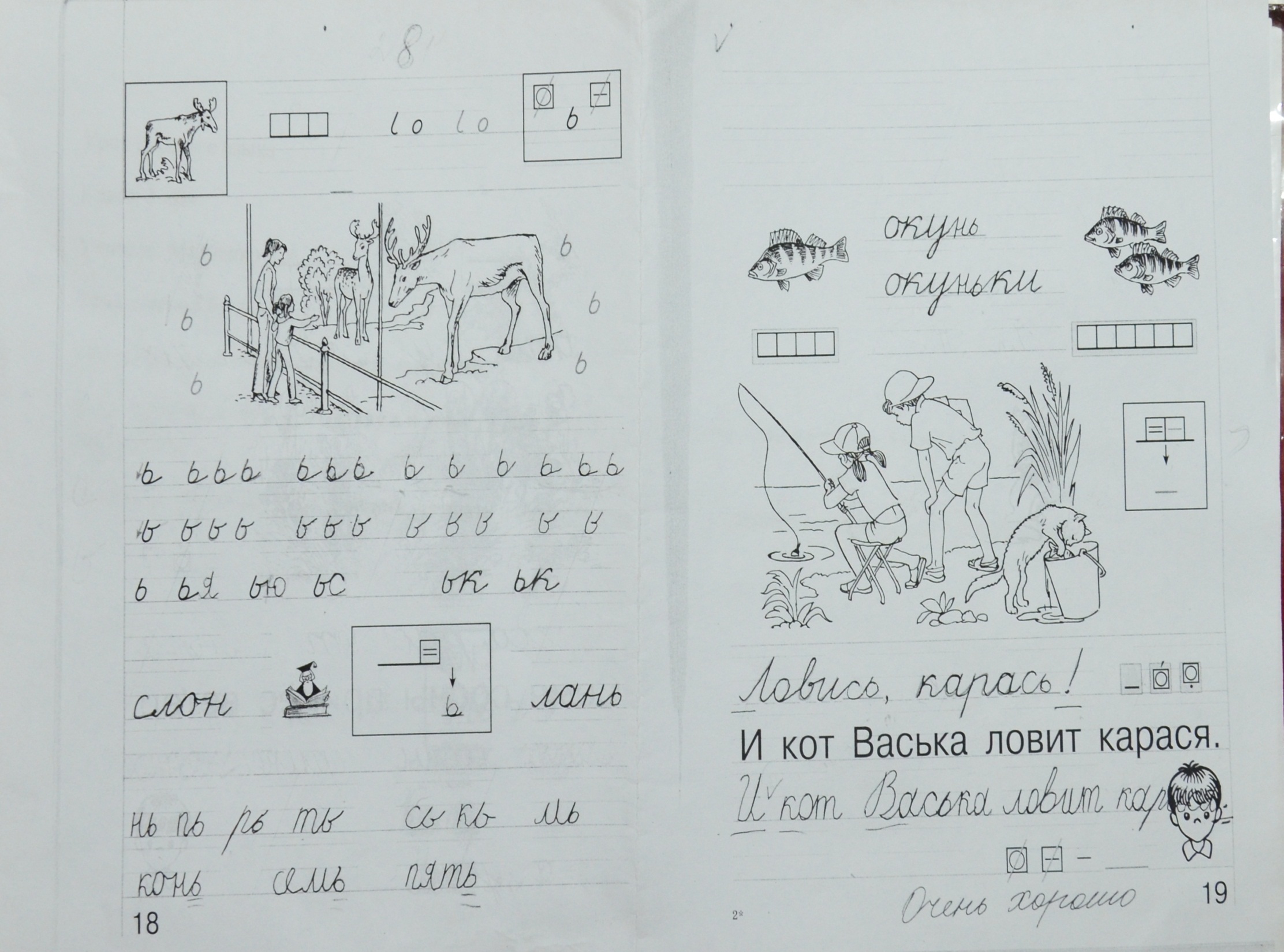 окунь
окуньки
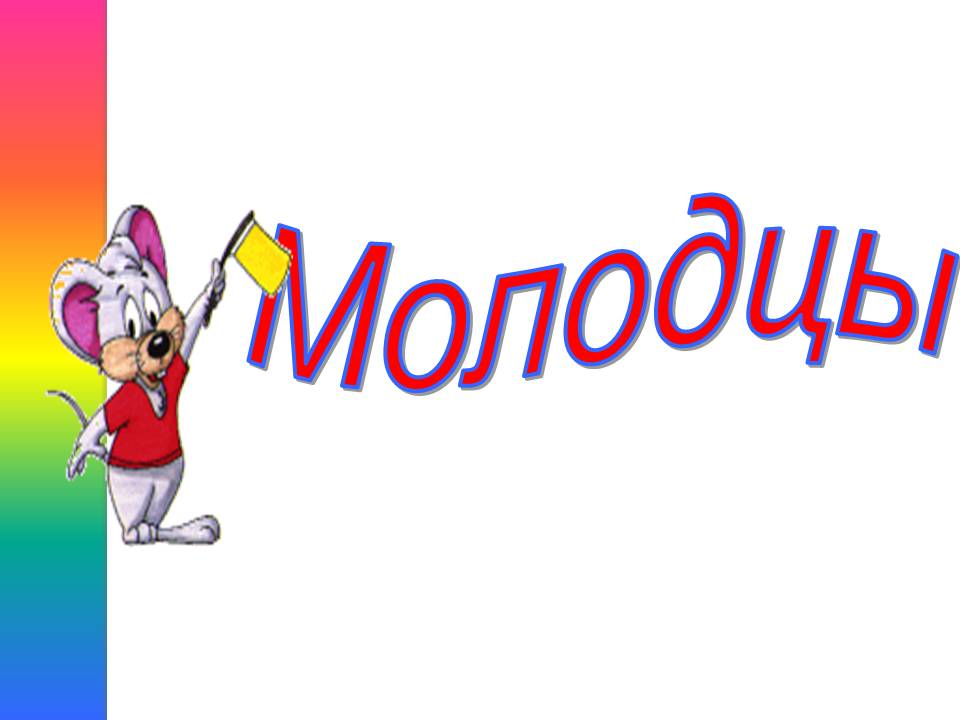